GOB
LED Digital Signage
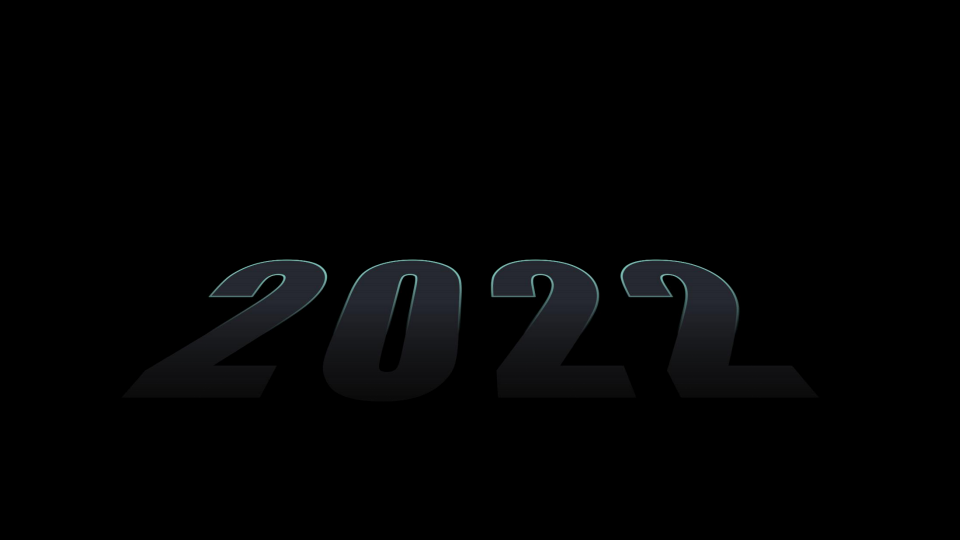 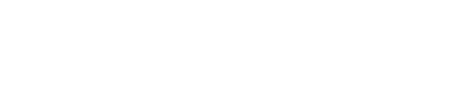 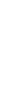 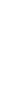 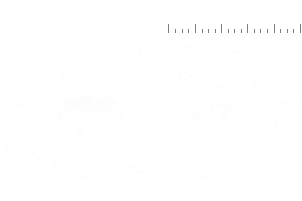 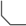 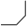 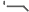 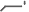 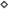 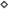 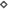 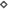 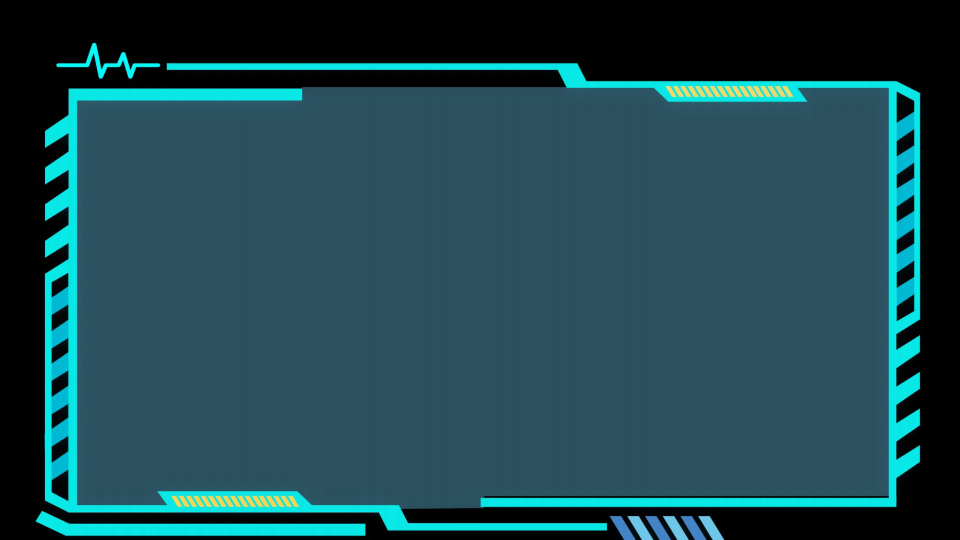 What is GOB?

Glue on board is short for GOB.Filling a layer of glue on the surface of the modules to     improve the protection of the entire screen.

It is a packaging technology.It is a technology to solve the problem of LED diodes            protection. It uses an advanced new transparent material to encapsulate the substrate     and its LED packaging unit to form effective protection.


The material not only has ultra-high transparency performance, but also possesses ultra- high thermal conductivity. The GOB LED display can be adapted to any harsh                    environment,realizing the characteristics of true moisture resistance, waterproof,              dustproof, impact resistance, UV resistance and so on.
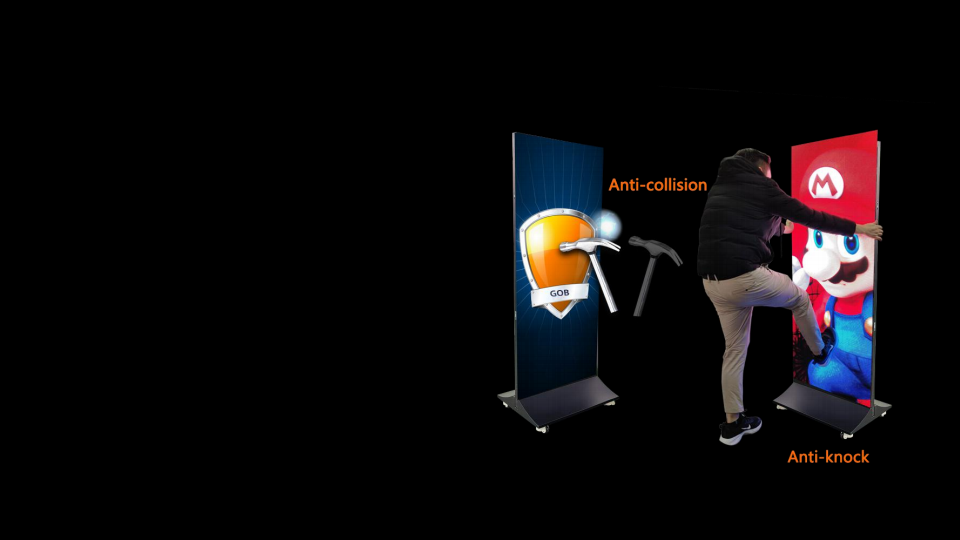 Features 1
A n t i - C O L L I S I O N , a v o i d  t h e
d a m a g e  c a u s e d  t o  L E Ds  d u r i n g t r a n s p o r t a t i o n  o r  h a n d l i n g
A n t i - K N O C K , a v o i d  d a m a ge  t o    t h e  p r o d u c t  c a u s e d  b y  c o l l i s i o n w i t h  o t h e r  p e o p l e  o r  o b j e c t s
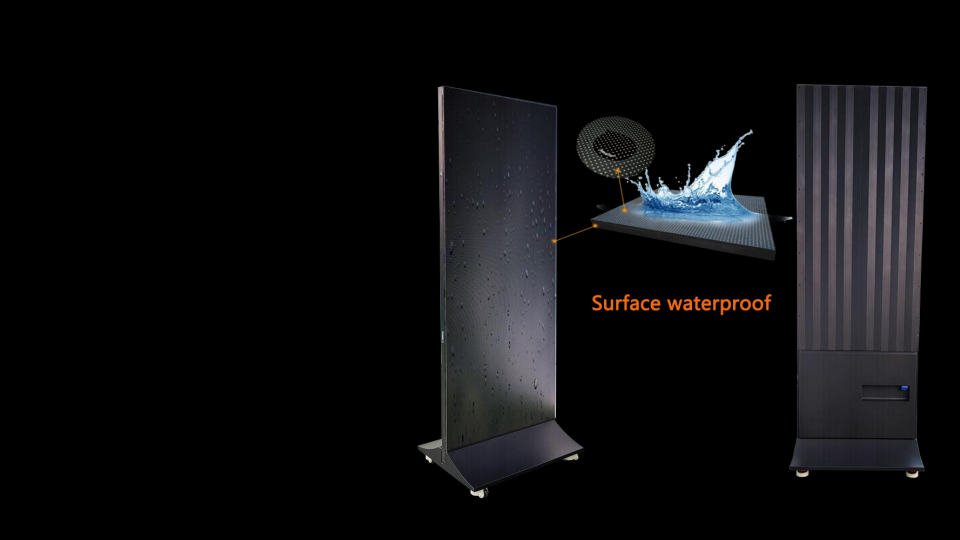 Features 2
F r o n t  S u r f a c e  i s  w a t e r p r o o f , c a n       r e s i s t  s p l a s h i n g  w a t e r ,  s u c h  a s          m o p p i n g  t h e  f l o o r ,  c h i l d r e n  s p l a s h
M a t t e  s u r f a c e  t e c h n o l o g y ,  n o r e f l e c t i o n ,  n o  s c r e e n ,  u n i f o r m h e a t  d i s s i p a t i o n
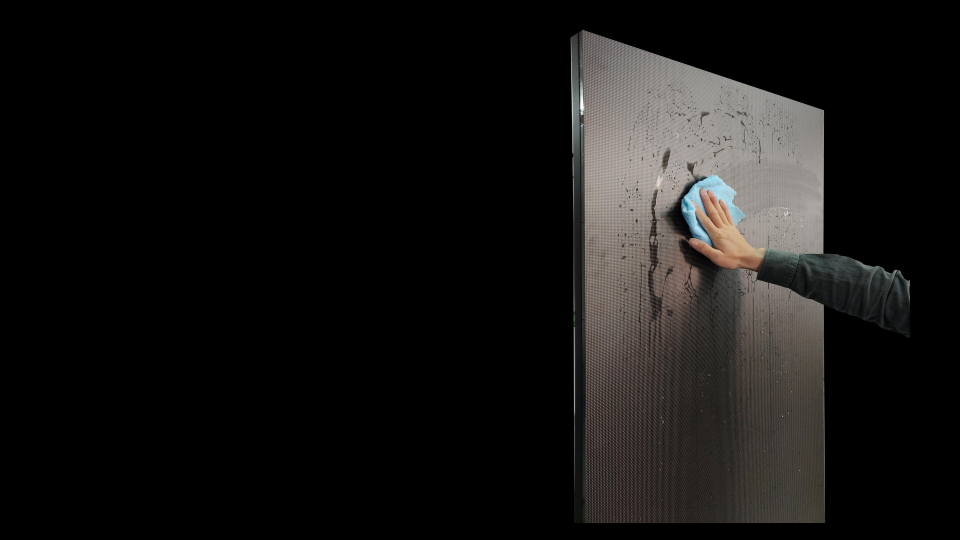 Features 3
D u s t - p r o o f . L E Ds  c a n ’ t  m e e t  t h e        d u s t  s i n c e  t h a t  i t  h a s  g l u e  i n  f r o n t .
S c r u b b i n g . A f t e r  a c c u m u l a t i n g d u s t  o r  h a n d  m a r k s  o n  t h e       s u r f a c e ,  i t  c a n  b e  s c r u b b e d
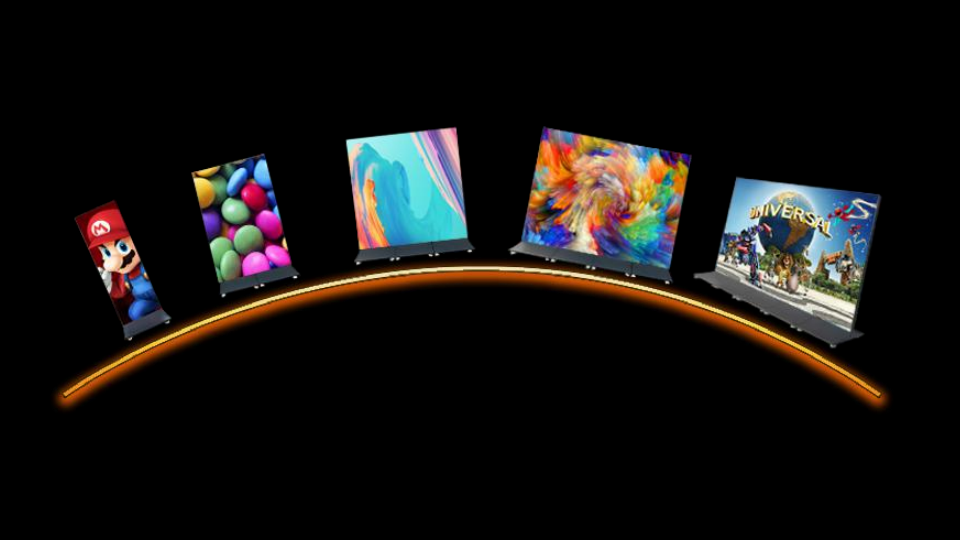 Features 4
3x1                    4x1
2x1
5x1
1x1
S e a m l e s s  s p l i c e . D i s p l a y  c a n  b e  c o n n e c t e d  t o g e t h e r  f a s t l y  w i t h v a r i e s  q u a n t i t i e s . M a x i m u m  c o n n e c t i o n  i s  1 0x 1  u n i t s .
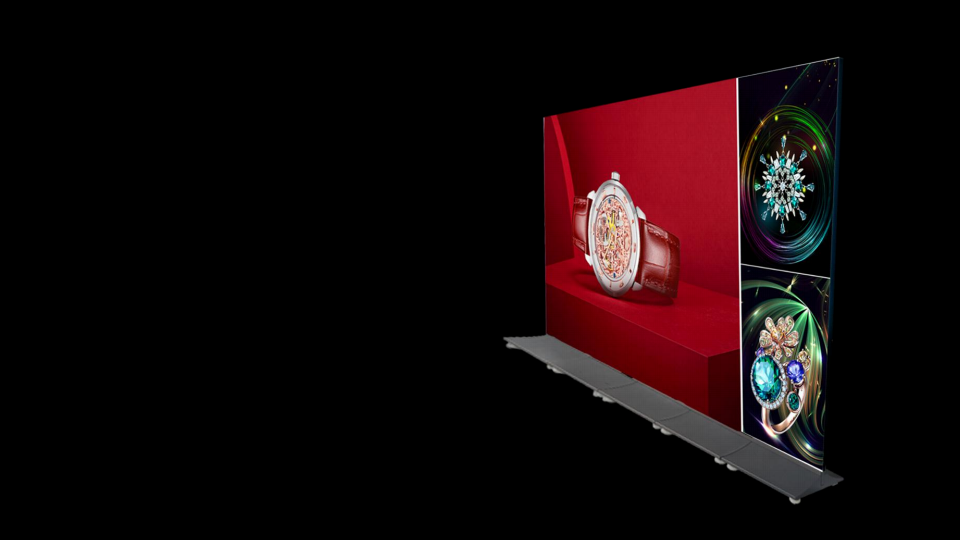 Features 5
1 6 : 9  d i s p l a y  r a t i o . W i t h  5  u n i t s    c o n n e c t i o n , c a n  g e t  1 6 : 9  d i s p l a y r a t i o n , p e r f e c t  m a t c h  w i t h  m o s t  v i d e o  s o u r c e s
S p l i t  s c r e e n  d i s p l a y . T h e  d i s p l a y      a r e a  c a n  b e  s p l i t e d  f o r  d i s p l a y i n g d i f f e r e n t  c o n t e n t s
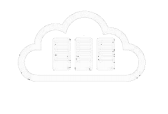 Features 6
I n t e l l i g e n t  c l u s t e r i n g  m a n a g e m e n t
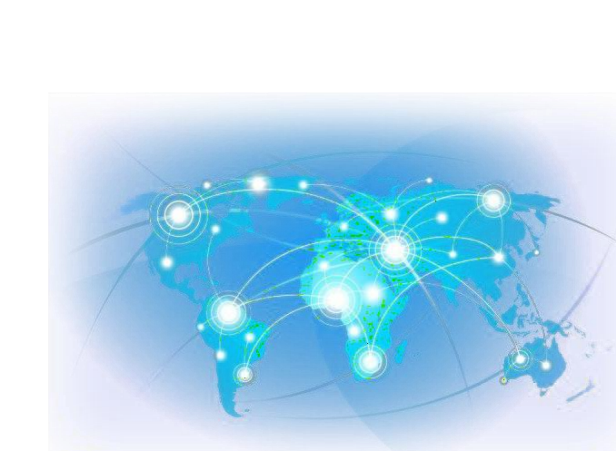 T h r o u g h  I O S  a n d  A n d r o i d ,  P C  d e v i c e s ,  i n t e l l i g e n t  c l o u d  c o n t r o l s y s t e m ,  t o   a c h i e v e  I n t e r n e t  c l u s t e r  m a n a g e m e n t .
C o n t e n t  c a n  b e  p u s h e d  t o  g l o b a l  s c r e e n s  a n y t i m e ,  a n y w h e r e .
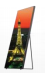 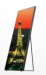 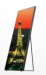 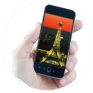 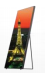 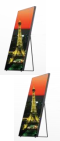 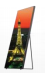 Grasp the hand of the times

Application:
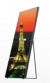 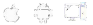 Features 7
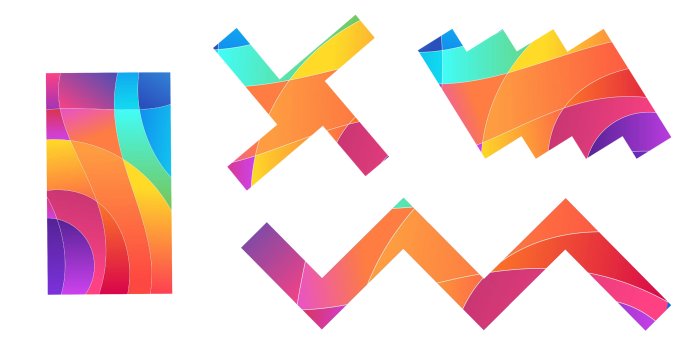 SpecificationsSpecificationsSpecifications
D I Y  i n s t a l l a t i o n . S u p p o r t  t r a n s v e r s e  s p l i c i n g . E v e n  s u p p o r t s p e c i a l  s h a p e  s p l i c i n g . s u c h  a s  M / W  , f a n  b l a d e , s a w t o o t h   s h a p e  e t c .
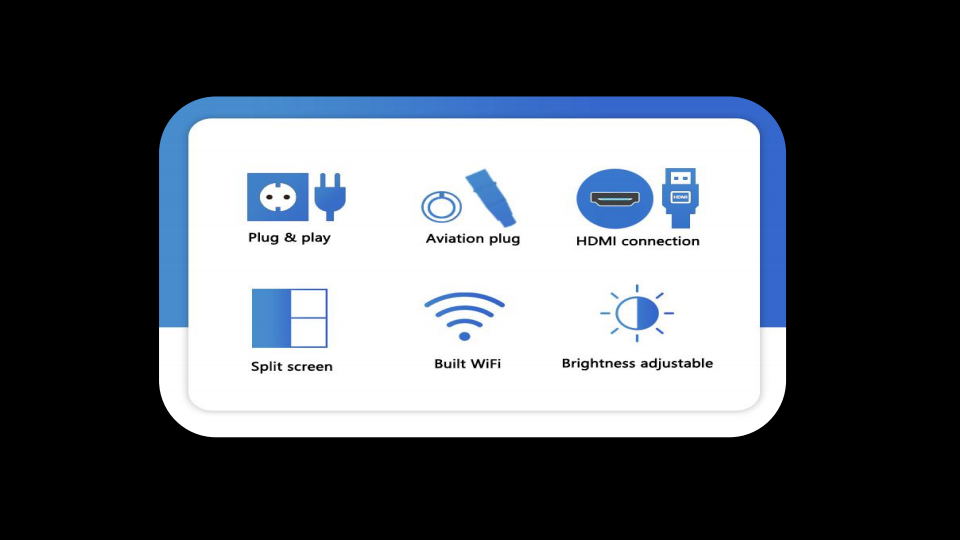 Features 8
M u l t i - f u c t i o n s . P l u g  &  p l a y , c o n t r o l l e d  v i a  W I F I ,  H D M I ,  3 G ,  4 G , a n d  U S B ,  e v e n  c o u l d  b e  c o n t r o l l e d  t h r o u g h  m o b i l e  p h o n e
Specifications
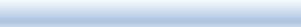 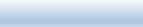 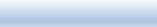 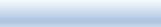 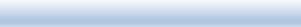 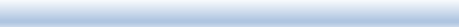 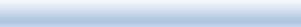 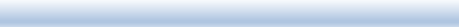 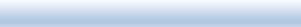 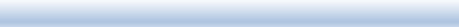 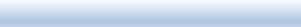 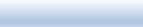 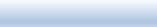 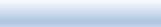 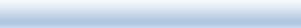 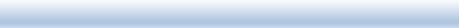 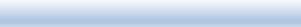 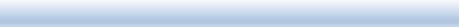 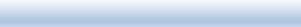 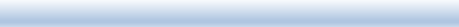 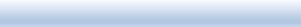 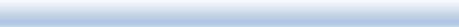 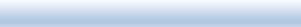 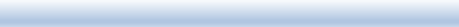 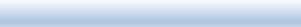 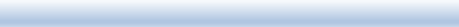 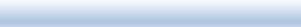 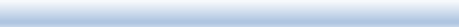 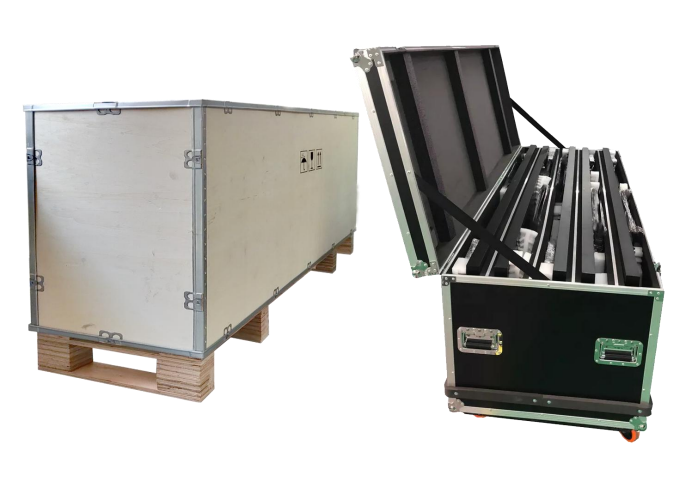 Packing
SpecificationsSpecificationsSpecifications
W o o d e n  c as e  a n d  f l i g h t  c as e  o p t i o n
Packing List
SpecificationsSpecificationsSpecifications
Applications
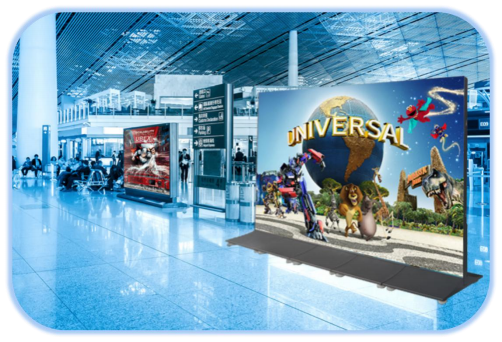 T r a n s p o r t a t i o n s  H U B  a r e a
S u c h  a s  A i r p o r t , R a i l w a y  S a t i o n , B u s  S t a t i o n , S u b w a y , C u s t o m s       I n s p e c t i o n  e t c
Applications
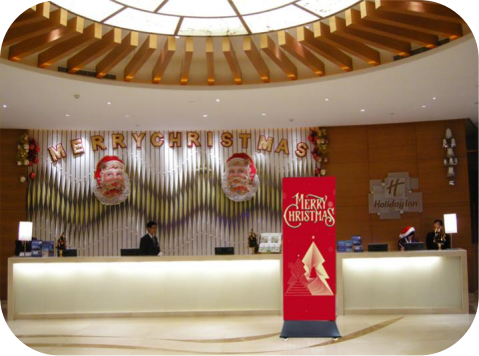 H o t e l , G y m , C o m p a n y
I t  i s  g o o d  f o r  p u t t i n g  i n  f r o n t  o f  t h e r e c e p t i o n  d e s k ,  a s  t h e  g u e s t  l e a ds
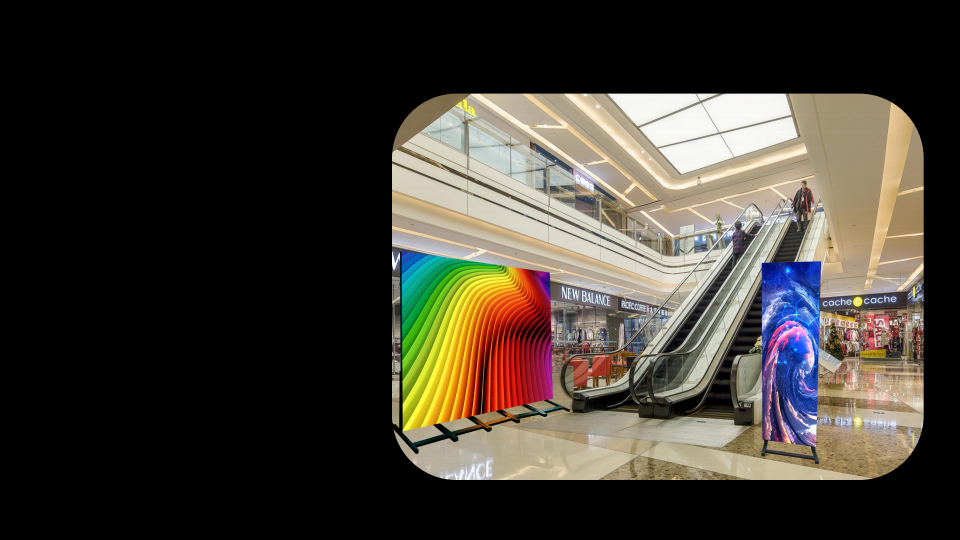 Applications
S h o p p i n g  M a l l ,


I t  i s  g o o d  f o r  a d v e r t i s i n g  i n s i d e  t h e  s h o p p i n g  m a l l  t o  c a t c h  t h e  c u s t o m e r v i s i o n .  S t i m u l a t e  c u s t o m e r s '  d e s i r e    t o  b u y
Applications
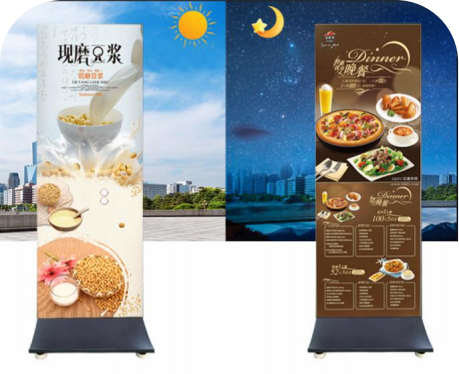 R e s t a u r a n t , C a t e r i n g
A  g r e a t  d e v i c e  t o  a d v e r t is e  y o u r d a i l y  f l a g s h i p  p r o d u c t s  a n d  y o u r p r o m o t i n g  f o o d .
Applications
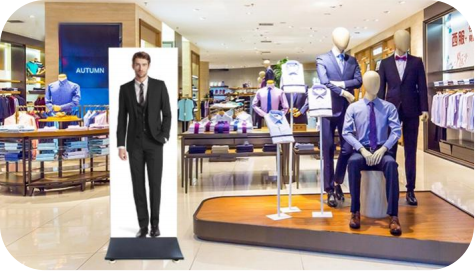 B r a n d  C l o t h i n g  S t o r e s , B r a n d S h o e s  S t o r e s , B r a n d  J e w l l e r y S t o r e s , B r a n d  W a t c h

S t o r e s  e t c
I t  i s  a  g o o d  m e d i a  p l a y e r  t o  e n h a n c e t h e  b r a n d  i m a g e ,  a n d  a t  t h e  s a m e
t i m e ,  i t  c a n  a t t r a c t  c u s t o m e r s  t o  t h e  s t o r e  t o  b u y  a n d  i n c r e a s e  s a l e s .
Applications
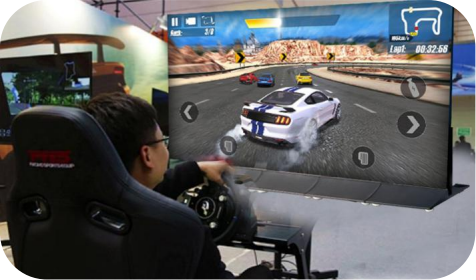 E - s p o r t s  w a t c h i n g  s c r e e n
I t  c a n  b e  u s e d  a s  a  l a r g e  s c r e e n  o f    e - s p o r t s  t o  w a t c h ,  w i t h  r i c h e r  c o l o r s a n d  m o r e  r e a l i s t i c  d i s p l a y  e f f e c t .
Applications
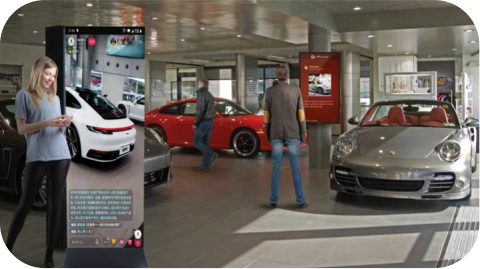 C a r  S h o p


T h e  i d e a l  p o s t e r  f o r  a  c a r  d e a l e r s h i p . C a n  a d v e r t is e     t h e  n e w  c a r ' s  f e a t u r e s ,         p o s i t i o n i n g  a n d  p r i c e . H e l p c u s t o m e r s  u n d e r s t a n d  t h e  p r o d u c t  q u i c k l y .
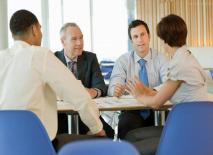 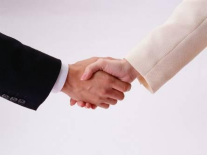 SpecificationsSpecificationsSpecifications
Thanks !
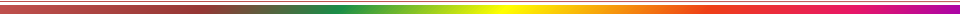 Lokingforwardtoworkingwithyou.